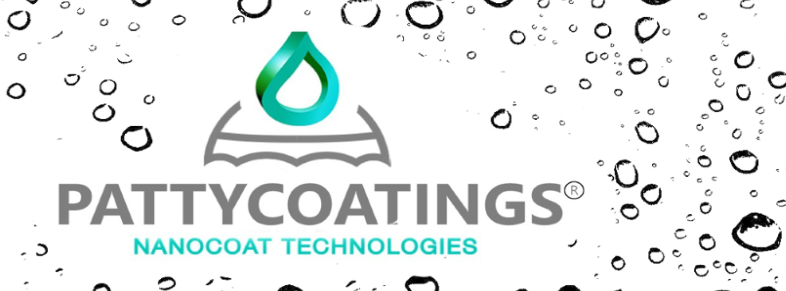 Product informatie
Solar Coat
Omschrijving:		Solar Coat is een gedopeerd foto katalytische Nano-Titaniumoxide coating met een 			sterk zelfreinigend vermogen. De Solar coat is speciaal ontwikkeld voor het 				behandelen van zonnepanelen. Het foto katalytische effect resulteert in een 				effectieve radicaalvorming die organisch materiaal zoals vuil en aarde afbreekt. In 			de lucht zwevende deeltjes zoals VOC’s , NOx en bio vervuiling worden ook 				uitgeroeid door de Solar coat.Gebruiksdoel:		Solar Coat verzegelt in één behandeling. Het wordt gebruikt voor het coaten van 			zonnepanelen en zonnewanden.
Toepassingen:		Glas			Minerale ondergronden			Kunststof			Zonnepanelen
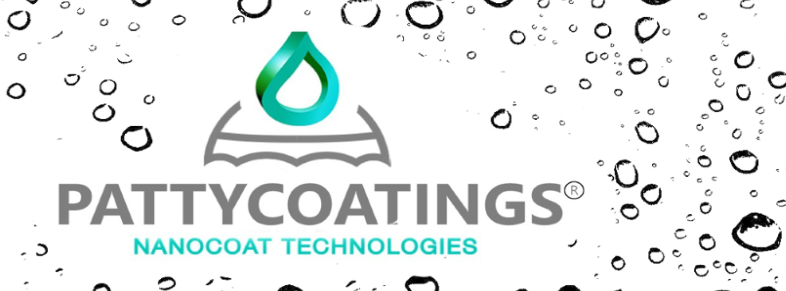 Product informatie
Solar Coat
Voornaamste kernmerken:		Op water gebaseerde nano Tio2 oplossing					Behandelde ondergronden zijn zeer goed beschermt tegen de 					aanhechting van vuil					Glas wordt vuil- en waterafstotend					Onzichtbaar en transparant					IJsvorming krijgt bijna geen kans te hechten aan het oppervlak					Hoge efficiëntie					Snelle droging bij kamertemperatuur					Drogen vanaf kamertemperatuur					Drogen vanaf kamertemperatuur tot 300 °Celsius					Foto katalytische Nano coating					Superharde deeltjes (1GPa Vickers)
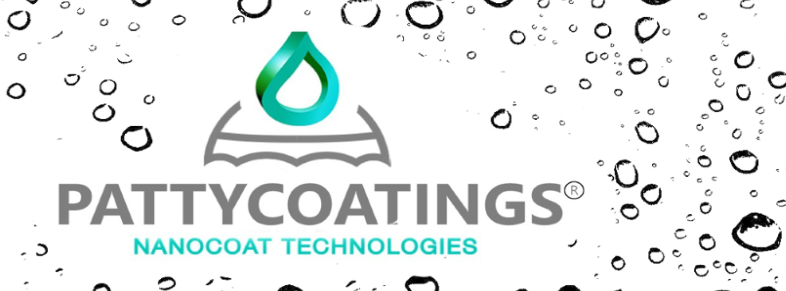 Product informatie
Solar Coat
Verwerkingsadvies:		De ondergrond moet droog en vrij van vet, olie en stof zijn.				Voor het verwijderen van eventuele aanslag en/of vetten 						raden wij de volgende stappen aan te volgen.
Reinigen:			Cleaner schudden voor gebruik				Aanbrengen door middel van sproeien				Reinigen met een nano microvezeldoek of een zachte doek, 						spons of borstel.				Eventueel naspoelen met water en bij grote oppervlakken met 					een ruitenwisser droogtrekken.				Voor extra reiniging informatie raadpleeg het productblad 						“cleaner”.
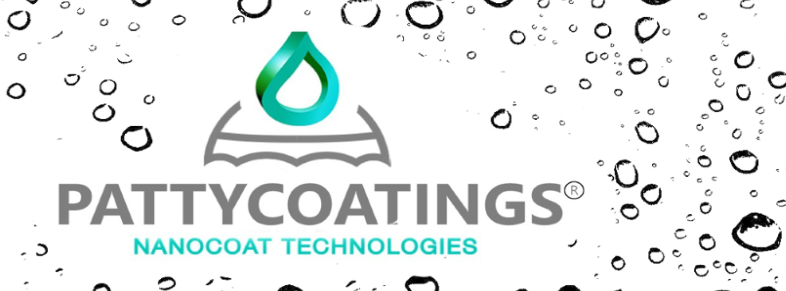 Product informatie
Solar Coat
Voorbehandeling:		Bij vervuilden en/of verweerde zonnepanelen is raadzaam dat het 					oppervlak droog is en vrij van verontreinigingen (stof en olie). Reinig 					indien nodig met bijvoorbeeld Cleaner en /of IPA, ethylacetaat of 					minerale terpentine. Raadzaam is de Patty Coating Cleaner te 						gebruiken. Gebruik geen reinigingsmiddelen of detergenten 						voorafgaand aan de applicatie. Het is raadzaam om de volgende 					stappen te ondernemen alvorens de eind laag zal worden 						aangebracht.Aanbrengen:			Breng geringe hoeveelheid Solar Coat met een applicatiedoek aan. 					Laat het 30-45 minuten intrekken en poets het hierna uit met een 					katoenen doek.
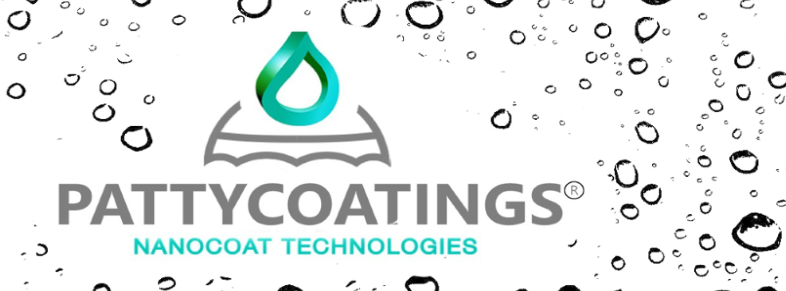 Product informatie
Solar Coat
Reinigen en onderhoud:		Oppervlakken die zijn behandeld met Patty Coatings Solar Coat kunnen 				het best gereinigd worden met een zachte waterstraal. VERMIJD 					BOENEN. Verdere onderhoud is niet nodig. Voor een streeploos 					resultaat kan deze reinger het best worden verdund met osmose 					(kalk vrij) water.Kleur en glans:			Transparant. Droogt kleurloos op. Onzichtbaar

Verpakking:			Flessen van  50 ml, 250 ml en 1 liter. 
Verbruik:			Theoretisch rendement: 100ml 40 – 50m2				Het aangegeven verbruik is een richtwaarde. Afhankelijk van de aard van 				de ondergrond en de verwerking kan deze afwijken. Exacte verbruiken 					kunnen uitsluitend per project d.m.v. proefvlakken bepaald worden.
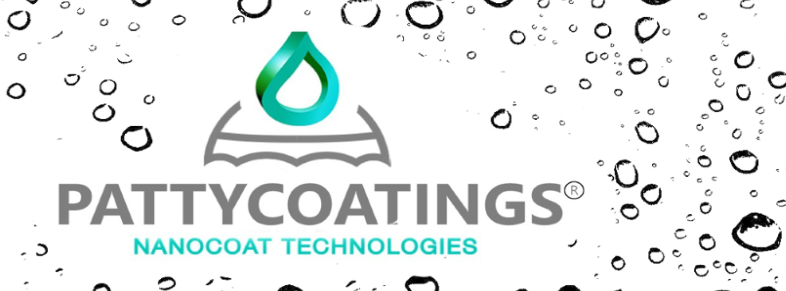 Product informatie
Solar Coat
Maatregelen ter beheersing van blootstelling:	Zorg voor een geschikte ventilatie in de 								verwerkingsruimtePersoonlijke beschermingsuitrusting:		Handschoenen. Veiligheidsbril. Beschermende 							kleding.
						

Bescherming handen:				De keuze van een geschikte handschoen is niet alleen 						afhankelijk van het materiaal, maar ook van andere 							kwaliteitskenmerken en verschilt van fabrikant tot 							fabrikant. Geschikte chemicaliënbestendige 								handschoenen (En 374) ook bij lager direct contact.
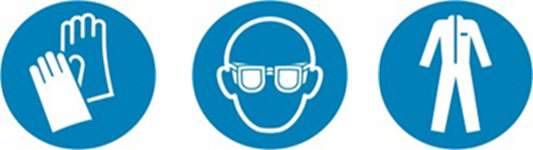 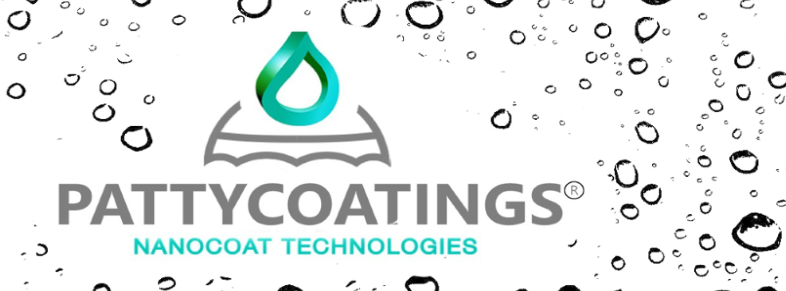 Product informatie
Solar Coat
Bescherming handen:			Aanbeveling: beschermingsindex 6, overeenkomstig>480 minuten 					permeatie volgens EN 374): bv nitrilrubber (>=0,4mm) 						butylrubber (>0,7mm) en anderen.
Oogbescherming:			Veiligheidsbril met zijbescherming conform EN166 dragen.Bescherming van de huid en lichaam:	Draag geschikte beschermende kleding.Bescherming luchtwegen:			Normaal gesproken is geen persoonlijke 							 	ademhalingsbescherming vereist. In geval van het risico op 						overmatige vorming van stof een geschikt masker dragen.Overige informatie: 			Niet eten en drinken of roken tijdens het gebruik.					Voor extra informatie raadpleeg het MSDS blad.